«Крестики - нолики»Осень, осень! Ну, давай, у листьев спросим.
Интеллектуальная игра для учеников 1-х классов 
автор Ключинская Светлана Васильевна,  
учитель начальных классов
ГБОУ школы № 411 «Гармония», 2013 год
2
Кляксография
БЕРЁЗЫ  ЖЁЛТОЮ  РЕЗЬБОЙ

БЛЕСТЯТ  В  ЛАЗУРИ  ГОЛУБОЙ.
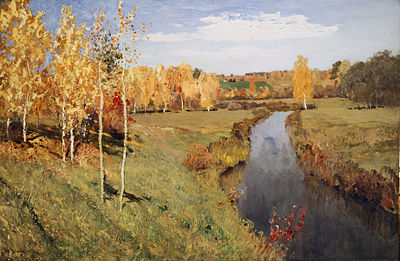 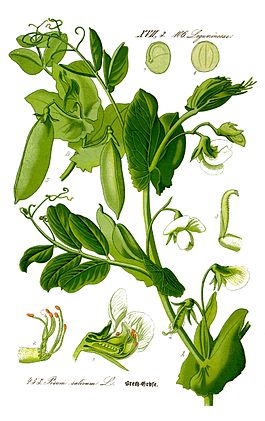 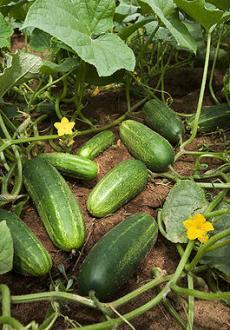 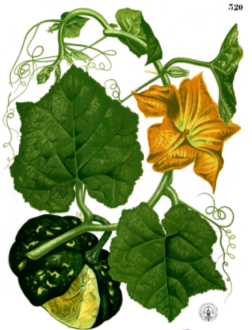 Какие овощи усатые?
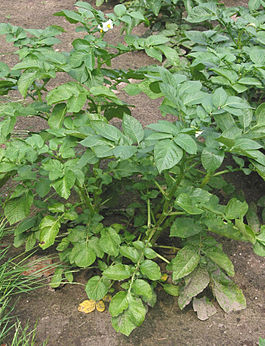 У какого овоща есть глазки?
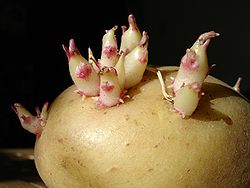 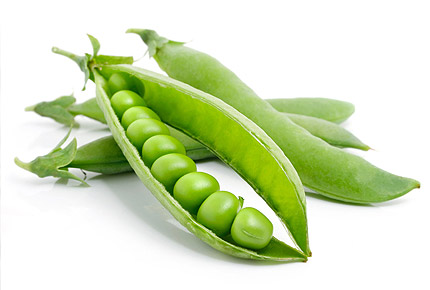 Какой овощ мешал спать принцессе?
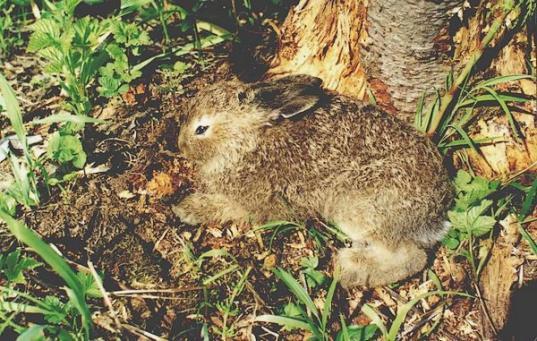 У каких зверей детёныши рождаются 
в листопад?
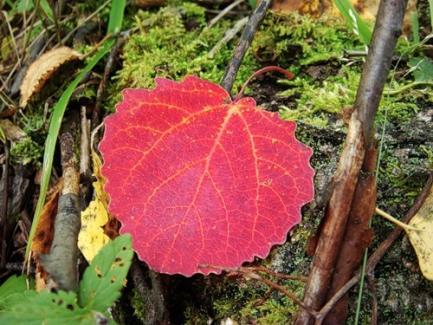 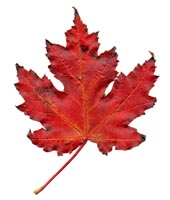 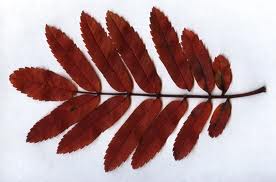 У каких деревьев листья краснеют?
В каком овоще 2 ноты.
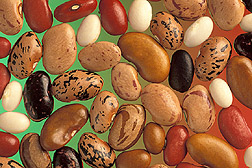 Кто не работает, тот …    Землю красит солнце, а …   Где труд, там и …   Делу время, а …    Откладывай безделье, да не…   Не поклонясь до земли и грибка…  Без труда не вытащишь …   Труд кормит, а …
1. Кто не работает тот не ест.2.  Землю красит солнце, а человека – труд.3.  Где труд, там и счастье.4.  Делу время, а потехе час.5.  Откладывай безделье, да не откладывай дела.6.  Не поклонясь до земли и грибка не поднимешь.7.  Без труда не вытащишь и рыбки из пруда.8.  Труд кормит, а лень портит.
Игра "Улетели птицы"
И на горке, и под горкойПод березкой и под елкойХороводами и врядВ шапках молодцы стоят?
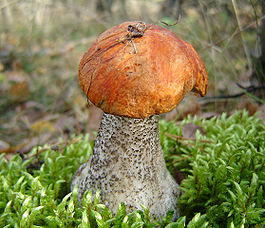 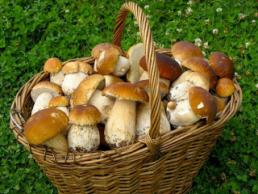 Я в красной шапочке растуСреди корней осиновыхМеня узнаешь за верстуЗовусь я …
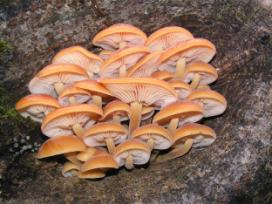 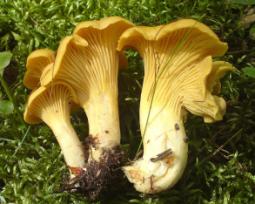 На пенечке, ровно врядВ шапках молодцы стоят.
Стоят желтые сестричкиА зовут все их…
С белой юбочкой на ножкеВ красной шляпе, весь в сережках.Но красе его не верьСтрашен этот гриб, поверь.
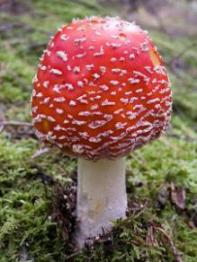 Он большой, красивый, статный,С белой ножкой аккуратнойВ боровом растет лесуОсень вкусен он в супу.
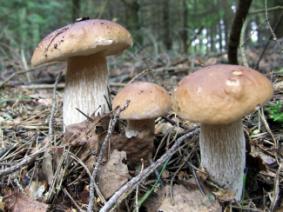 Сосны, ёлки, березы, клены…
Это лес – он наш друг зеленый!
Добрый друг, он шумит, поет
И в прохладную тень зовет.
А вы знаете, что для вас
Он загадки свои припас?
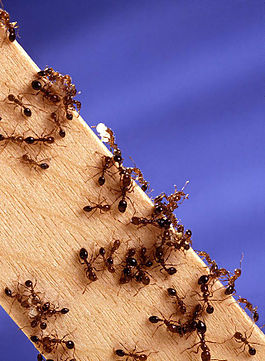 К загадке первой мы идем…
Смотри, стоит какой-то дом.
Дом без дверей и без окон
Народом дружным заселен.
Народ веселый, трудовой
Охотно дом построил свой…
Все что-то тащат, все снуют,
Стараются, не устают…
Ты видел этих силачей?
Тогда скажи, дом этот чей?
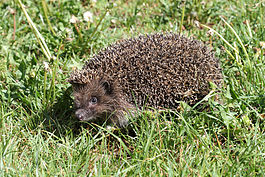 Удивительный портной:
Нет катушки ни одной,
И машинки швейной нет…
И утюг не разогрет…
Но зато иголки есть.
Сколько? Их не перечесть!
Может быть, вы поверите мне,
Но я увидала грибы на сосне.
Разве грибы на деревьях растут?
Что-то совсем непонятное тут…
Надеты на ветки маслята, опята…
Кто же их на зиму сушит, ребята?
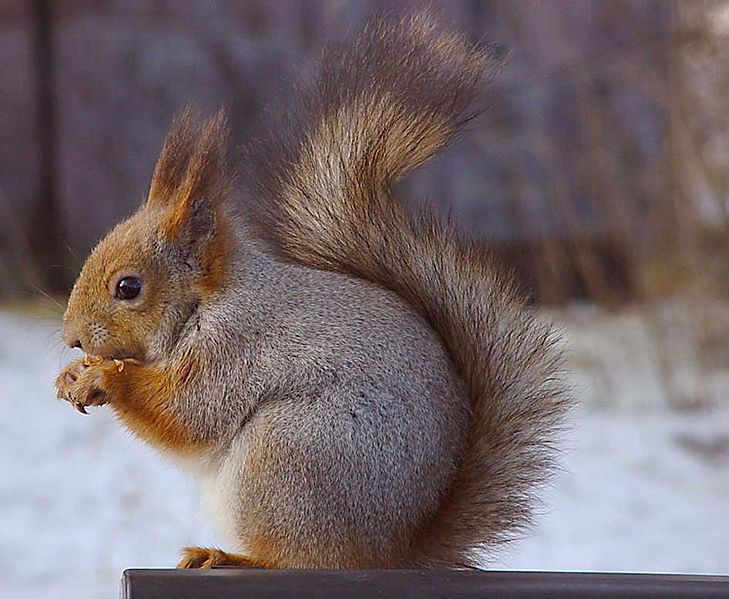 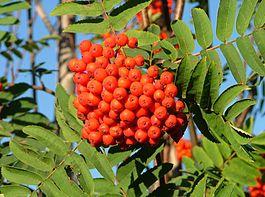 Средь темна лесаКрасна девица стоит.
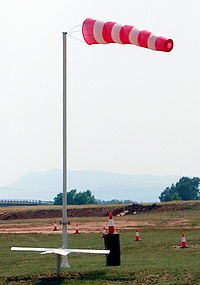 Летит, рычит,Ветки ломает,Пыль поднимает.Слышишь его, а не видишь его.
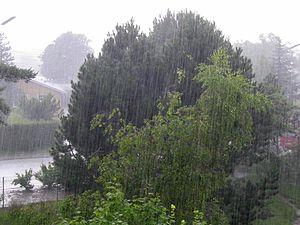 Не удержались в сите
Сверкающие нити
И, выскочив на волю,
Пришили тучу к полю.
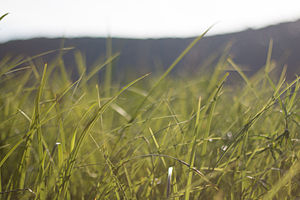 Она под осень умирает
И вновь весною оживает.
Коровам без нее беда:
Она их главная еда.
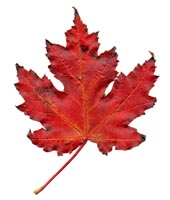 Сидит – зеленеет,
Падает – желтеет,
Лежит – чернеет.
?
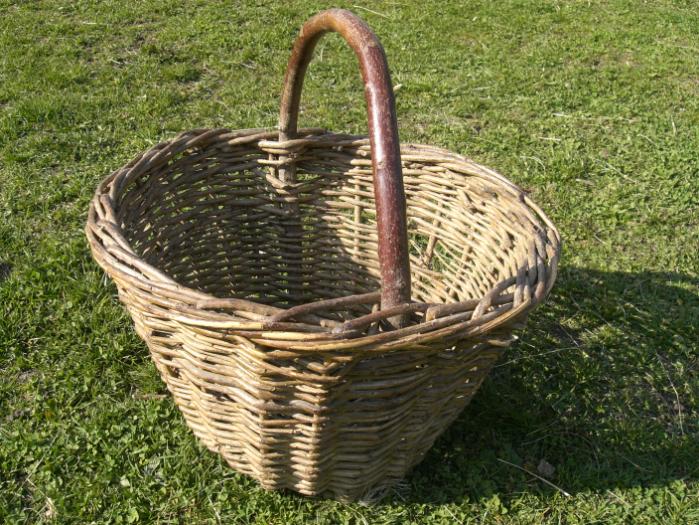 Однажды хозяйка с базара пришла,
Хозяйка с собой овощей принесла.
Салат вкусным получится,
Если над ним долго мучиться.
Резать, мешать, заправлять
И умело на стол подавать.
Воду пьет – себя торопит,
И растет, и листья копит,
Набирает вес кубышка,
В середине – кочерыжка.
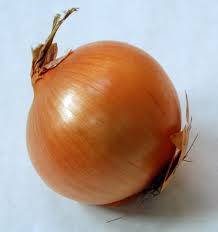 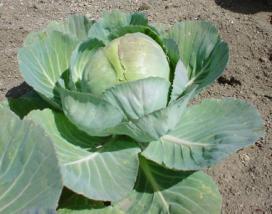 Скинули с Егорушки
Золотые перышки –
Заставил Егорушка
Плакать и без горюшка.
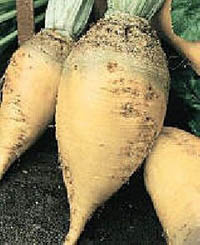 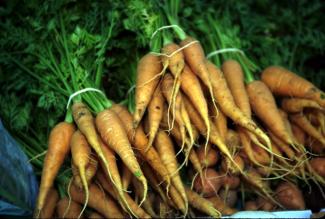 Хотя я сахарной зовусь.
Но от дождя я не размокла.
Крупна, кругла, 
сладка на вкус.
Узнали вы меня? Я -…
Красный нос в землю врос,
А зеленый хвост не нужен.
Он большой, как мяч футбольный,
Если спелый – все довольны.
Так приятен он на вкус –
Замечательный ….
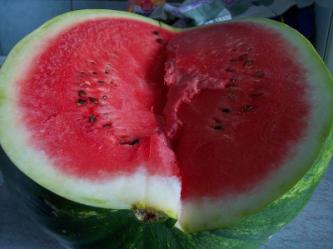 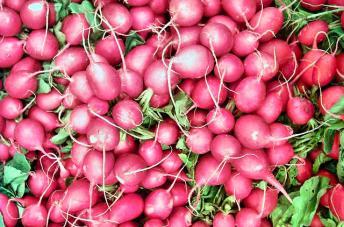 Белый кончик у него. Цветом ближе он к бордо. Еще в мае вырастает. 
Нас в салате угощает.
Интернет ресурсы
http://goo.gl/af7wP7
http://goo.gl/JEfFeg
http://goo.gl/zyQTHt
http://upload.wikimedia.org/wikipedia/commons/thumb/4/49/Cantharellus_cibarius_20090717-02.jpg/750px-Cantharellus_cibarius_20090717-02.jpg
http://upload.wikimedia.org/wikipedia/commons/thumb/d/d8/Leccinum_versipelle_3.jpg/265px-Leccinum_versipelle_3.jpg
http://upload.wikimedia.org/wikipedia/commons/thumb/3/3e/Grass_summer.jpg/300px-Grass_summer.jpg
http://upload.wikimedia.org/wikipedia/commons/thumb/5/5f/22_Regen_ubt.jpeg/300px-22_Regen_ubt.jpeg
http://upload.wikimedia.org/wikipedia/commons/thumb/1/18/Fire_ants02.jpg/265px-Fire_ants02.jpg
http://upload.wikimedia.org/wikipedia/commons/thumb/4/4f/Erinaceus_europaeus_2013_G5.jpg/265px-Erinaceus_europaeus_2013_G5.jpg
http://upload.wikimedia.org/wikipedia/commons/thumb/d/dd/MattiParkkonen_Orava.jpg/120px-MattiParkkonen_Orava.jpg
http://upload.wikimedia.org/wikipedia/commons/thumb/d/d7/Rowanberries_in_late_August_2004_in_Helsinki.jpg/265px-Rowanberries_in_late_August_2004_in_Helsinki.jpg
http://upload.wikimedia.org/wikipedia/commons/thumb/5/57/Anemoscopi.JPG/200px-Anemoscopi.JPG
http://upload.wikimedia.org/wikipedia/commons/thumb/5/5f/22_Regen_ubt.jpeg/800px-22_Regen_ubt.jpeg
http://upload.wikimedia.org/wikipedia/commons/thumb/6/69/Knitted_basket1.jpg/220px-Knitted_basket1.jpg
http://upload.wikimedia.org/wikipedia/commons/e/e7/Phaseolus_vulgaris_seed.jpg
http://volgatravel.ru/_content/_files/2506/kokshaga_zayac_listopadnichek.jpg заяц
http://mosfoodnews.ru/files/articles/goroh1.jpg горох